Polymerase Chain Reaction
Advanced Cell and Molecular Biology  Course
Dr.Shagufta Naz
Polymerase Chain Reaction
History
Introduction
Components
Applications
PCR
Polymerase Chain Reaction is a technique used in molecular biology to amplify a single or a copies of a segment of DNA across several magnitude, generating thousands to million copies of a particular DNA sequence
History
Developed in 1983 by Kary Mullis, PCR is now a common techniques used in clinical and research laboratories for a broad variety of applications
In 1993, Mullis was awarded the Nobel Prize in chemistry for his work on PCR
Purpose
To amplify a lot of double-stranded DNA molecules(fragments) with same size and sequence by enzymatic method and cyclic condition.
Components of PCR
The PCR cycle
PCR proceeds in three distinct steps governed by temperature.
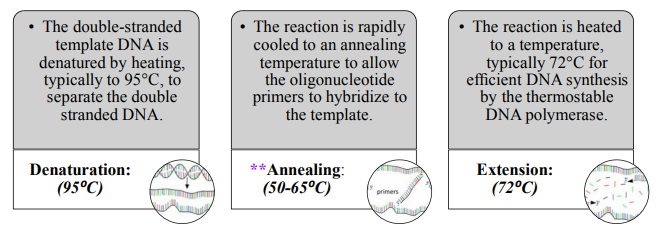 Working
Different types of PCR
Quantitative PCR
Multiplex PCR
Nested-semi nested PCR
Standard PCR
RT-PCR
Hot start PCR
Asymmetric PCR
Touchdown PCR
Colony PCR
COLD PCR
Suicide PCR
Quantitative PCR
Real-Time PCR
PCR with few 
    improvements
Types of qPCR
Applications
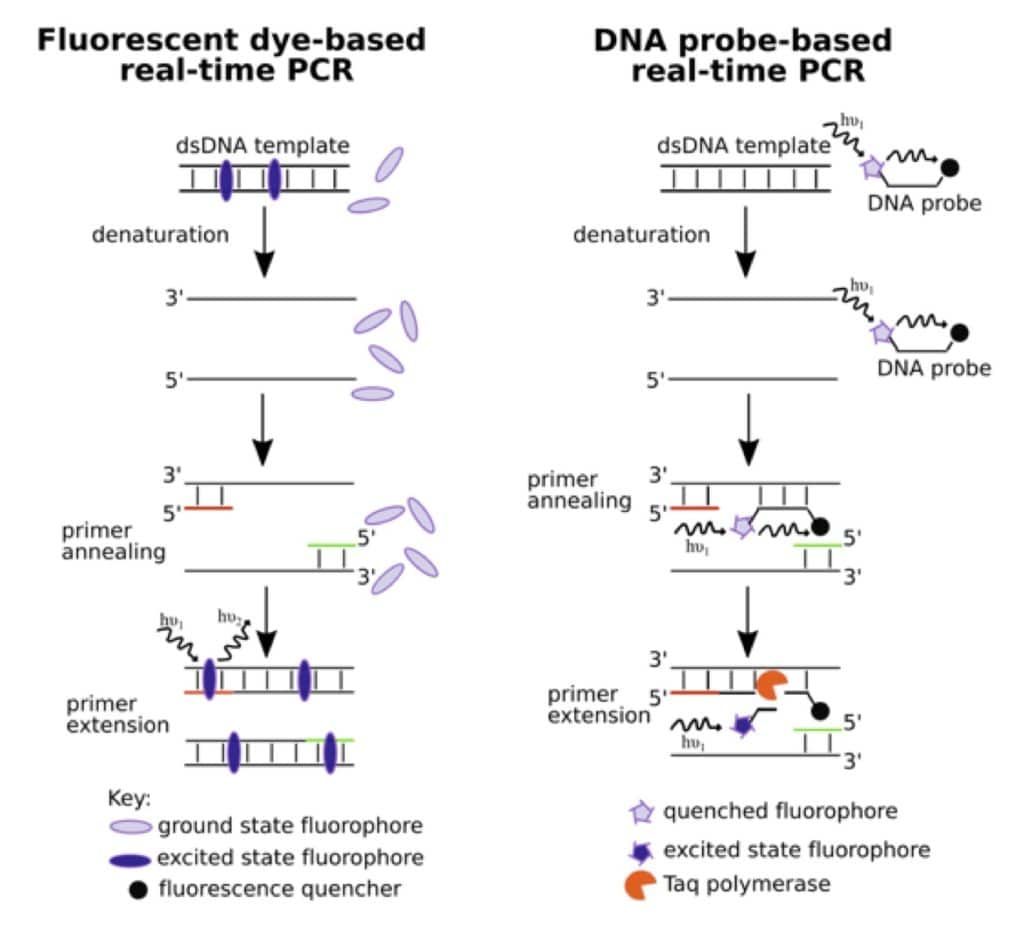 Fluorescent based and probe based  qPCR
Multiplex PCR
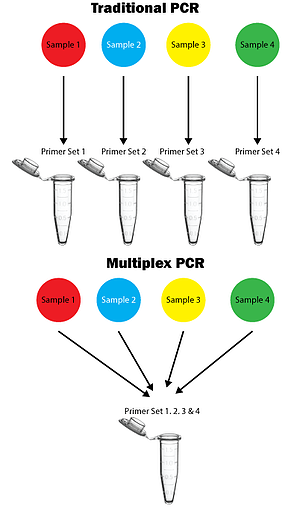 More than one target
    sequence can 
    be amplified
Types of Multiplex PCR
Single template PCR 
Multiple Template PCR
Traditional versus Multiplex PCR
Primer design parameters
Primer length
Melting  temperature
Specificity
Avoidance of primer-dimer formation
Advantages
Internal controls
Efficiency
Indication of template quality
Indication of template quantity
Application
Nested-semi nested PCR
To reduce contamination in products
Use of two sets of primers
First set is an amplified sequence
Second set is complementary to the first set
Nested PCR
Standard PCR
Simple efficient and sensitive technique
Use of one pair of primers
Helps in early diagnosis of Brucella
Used to determine no of leukocytes DNA/heamo compounds
RT-PCR
Measures RNA 
    expression level
Production 
    of complementary
    DNA
Use of Reverse
    transcriptase
Applications
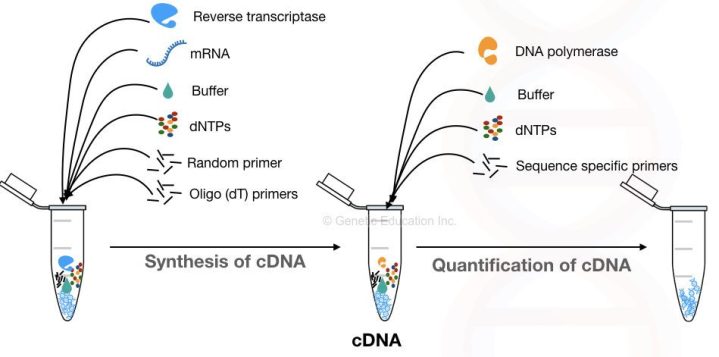 RT-PCR
Hot Start PCR
Allows reaction setup at room temperature
Without non-specific amplification and dimer formation
Method
Physical separation
DNA polymerase inactivation
dNTP modifications
Comparison of conventional and Hot start PCR
Asymmetric PCR
Amplifies one strand of target DNA
Thermocycling with limiting  amount or leaving  out primer
Touchdown PCR
Annealing temperature is decreased in later cycles
In early cycles 3-5 degree above the standard Tm
Later cycles 3-5 degree below Tm
Initial higher T leads to greater specificity for primer binding
Lower T permit more efficient amplification at the end of reaction
Normal versus Touchdown PCR
Colony PCR
Bacterial colonies are screened directly
Colonies are separated with sterile pipette tip
Cells are transferred into a PCR mix
   To release DNA from cells PCR is started either by:
Extended time at 95 degree
Shortened denaturation step at 100 degree
Special chimeric DNA
Colony PCR
COLD-PCR
It is a modified protocol that enriches variant alleles from a mixture of wildtype and mutation-containing DNA.
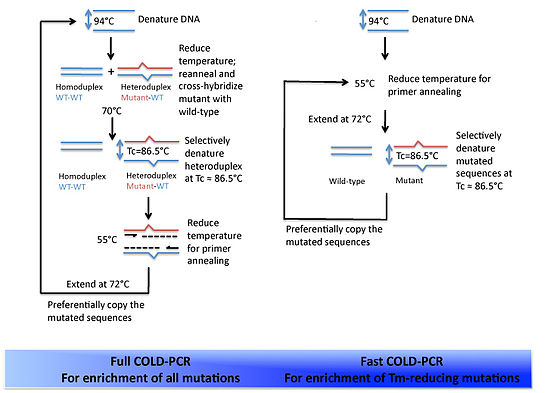 Full COLD and Fast COLD PCR
Inverse PCR
Advantages
Simplicity, easier methodology, sensitive, extensively validated standard operating procedure and availability of reagents and equipment.